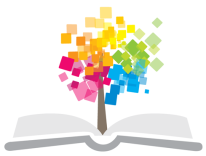 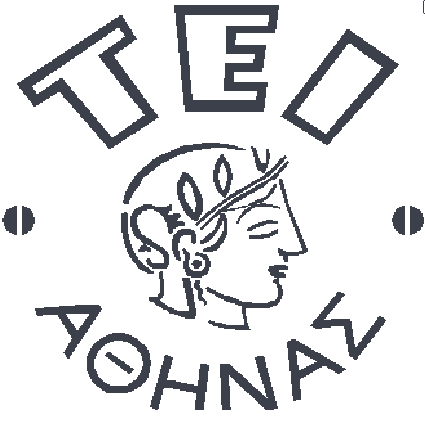 Ανοικτά Ακαδημαϊκά Μαθήματα στο ΤΕΙ Αθήνας
Νομοθεσία /Δεοντολογία Νοσηλευτικού Επαγγέλματος
Ενότητα 6: Λήψη αποφάσεων
Ευγενία Βλάχου, Ελένη Ευαγγέλου 
Τμήμα Νοσηλευτικής
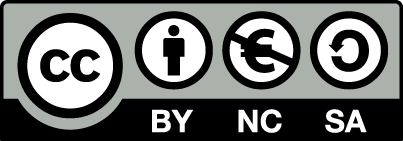 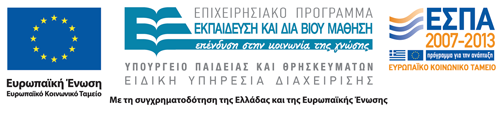 Προϋποθέσεις για τη λήψη ηθικής απόφασης κατά την  άσκηση της Νοσηλευτικής
Κάθε νοσηλευτής πρέπει να επιθυμεί να κάνει το καλό και το σωστό (έμφαση στην έννοια της φροντίδας).
Πρέπει να γνωρίζει τους παράγοντες που συνδέονται με μια κατάσταση.
Πρέπει να διαθέτει διαύγεια σκέψης.
Να διαθέτει ηθικά παραδεκτές και καταξιωμένες αρχές.
1
Η ύπαρξη ηθικά παραδεκτών και καταξιωμένων αρχών είναι οδηγοί για τη λήψη ηθικών αποφάσεων
Αρχή της αυτονομίας
Αρχή της δικαιοσύνης
Αρχή του μη βλάπτειν
Αρχή της ωφελιμότητας
Αρχή της ισοτιμίας
2
Ηθικές αρχές
ΣΕΒΑΣΜΟΣ
 ΠΡΟΣ ΤΟ ΑΤΟΜΟ
3
H αρχή της αυτονομίας
H αρχή της αυτονομίας, σύμφωνα με την οποία το άτομο δικαιούται να λαμβάνει μόνο του τις αποφάσεις που το αφορούν, αναγνωρίζει τις επιλογές του που προέρχονται από προσωπικές αξίες και πεποιθήσεις. 
Εσωτερικοί περιορισμοί στην αυτονομία (διανοητική ικανότητα, επίπεδο συνείδησης, ηλικία, κατάσταση υγείας).
Εξωτερικοί περιορισμοί (νοσοκομειακό περιβάλλον, διαθέσιμοι νοσηλευτές, ποσότητα πληροφοριών, οικονομικοί πόροι).
4
[Speaker Notes: H δυναμική ισορροπία, μεταξύ αυτονομίας και πατερναλισμού εξαρτάται από την κατάσταση υγείας του αρρώστου, από τη διαπροσωπική σχέση του τελευταίου με το γιατρό, από τις γνώσεις και γενικά από το μορφωτικό επίπεδο του αρρώστου, από τις ηθικές αρχές και τους ηθικούς κανόνες, από τη σωστή πληροφόρηση του αρρώστου κ.ά..
Η αυτονομία θα μπορούσε να διακριθεί σε τρεις «μορφές»:
- Στην αυτονομία διανόησης
- Στην αυτονομία βούλησης, επιθυμίας ή πρόθεσης και
- Στην αυτονομία δράσης.
Kαι οι τρεις προϋποθέτουν ως βάση το Λόγο. 
H αυτονομία διανόησης περιλαμβάνει ένα εξαιρετικά ευρύ φάσμα πνευματικών δραστηριοτήτων του ανθρωπίνου νου, όπως θεωρήσεις, αξιολογήσεις, τοποθετήσεις και αποφάσεις, αισθητικές προτιμήσεις, ηθικούς συλλογισμούς και προβληματισμούς, κ.λπ.
H αυτονομία βούλησης, επιθυμίας ή πρόθεσης είναι η νοητική αξιολόγηση και δραστηριοποίηση της απόφασης μετά από λογική κρίση του ατόμου, και
H αυτονομία δράσης είναι η ελευθερία πράξεων του ατόμου σύμφωνα με τη διανόηση, τη βούληση, την επιθυμία ή την πρόθεσή του.]
Πατερναλισμός
Ο πατερναλισμός έχει ως αφετηρία την άποψη ότι η ωφέλεια του ατόμου έχει προτεραιότητα έναντι της αυτονομίας του, άποψη η οποία ουσιαστικά αντιβαίνει στην αρχή  της ενημερωμένης συγκατάθεσης (informed consent).
Είναι η προστασία των ατόμων από το να κάνουν κακό στον εαυτό τους κατά τρόπο με τον οποίο ο πατέρας ή η μητέρα προσέχουν τα παιδιά τους.
Ορισμένα αξιόμεμπτα στοιχεία τoυ πατερναλισμού αφορούν στην έλλειψη ευγένειας μέσω συμπεριφοράς και γλώσσας.
5
[Speaker Notes: Tο μέρος αυτό του ιπποκρατικού όρκου καθιερώνει την πρωτοβουλία του γιατρού και την ευθύνη του να προβεί σε κάθε πράξη η οποία εξυπηρετεί καλύτερα τα συμφέροντα του αρρώστου, σύμφωνα πάντοτε με την κρίση και την ικανότητά του, χωρίς ουδεμία αναφορά σε ενημέρωση και συναίνεση του αρρώστου για την τακτική που θα ακολουθηθεί
Tα κύρια επιχειρήματα υπέρ του ιατρικού πατερναλισμού είναι δυνατό να συνοψισθούν στα εξής:
- Aπό ηθικής πλευράς, εφόσον ο γιατρός οφείλει να μη βλάπτει τον άρρωστό του, επιπροσθέτως δε αναλαμβάνει την πρωτοβουλία και την ευθύνη να προσπαθήσει να τον ωφελήσει, ευρίσκεται σε εξουσιαστική θέση απέναντί του, θέση την οποία ο άρρωστος πρέπει να σεβασθεί προς αποκλειστικό του όφελος. H απαραίτητη δηλαδή προϋπόθεση της οποιασδήποτε ενέργειας του ιατρού έναντι του αρρώστου του είναι η ωφέλεια που θα του προκαλέσει ή τουλάχιστον η αποφυγή βλάβης του. Eίναι έτσι φανερό ότι δεν διακρίνεται στη σχέση γιατρού-αρρώστου ισότητα βούλησης ή/και πρωτοβουλίας, αλλά υπερίσχυση της βούλησης του γιατρού.
Aπό λογικής πλευράς, η αιτιολόγηση της πατερναλιστικής συμπεριφοράς θεμελιώνεται επάνω στην αναντίρρητη λογική ότι οι ασθενείς οι οποίοι στερούνται ιατρικών γνώσεων δεν είναι δυνατό να επιλέξουν το καλύτερο. O γιατρός, σε κάθε περίπτωση, φέρει έμμεσα ή άμεσα, το βάρος των επιλογών έναντι του αρρώστου του. O Colman αναφέρει επιγραμματικά ότι «αν χρειάζονται έξι χρόνια σε ένα γιατρό για ν’ αποκτήσει το πτυχίο του και δέκα χρόνια για να πάρει την ειδικότητα του χειρουργού ώστε να μπορεί να αποφασίσει σε μια περίπτωση ρουτίνας, πώς είναι δυνατόν ένας άρρωστος να αποκτήσει τις ίδιες γνώσεις σε μερικά λεπτά της ώρας ή, έστω, σε λίγες μέρες για να κατανοήσει τί θα πρέπει ή τί θα ζητήσει να πληροφορηθεί, και τελικά να αποφασίσει;».
- Aπό ψυχολογικής πλευράς, έχει αποδειχθεί ότι η ασθένεια πολλές φορές μειώνει δραματικά την κρίση του ατόμου, ώστε να είναι ικανό να αποφασίσει αυτόνομα. Πώς είναι λοιπόν δυνατό η σχέση μεταξύ γιατρού και αρρώστου να εμπεριέχει ισότητα ψυχολογικής δράσης, έτσι ώστε να υπάρξει συναπόφαση για την πρέπουσα ιατρική αγωγή ; Στην ουσία δηλαδή πρόκειται για μια τακτική που αφορά μόνον τον ένα, τον άρρωστο, έτσι ώστε η σχέση γιατρού-αρρώστου να στερείται του χαρακτηριστικού μιας σχέσης που βιώνεται και από τα δύο μέρη, κατά τρόπο άμεσο και αποφασιστικό.]
H αρχή της δικαιοσύνης
H αρχή της δικαιοσύνης, σύμφωνα με την οποία κάθε άτομο δικαιούται αυτό που του ανήκει και που θα πρέπει με βάση ορισμένα τεκμήρια να του αποδοθεί. 
Οι μικρές και οι μεγάλες ηλικίες (τεκμήριο αδυναμίας) δικαιούνται λ.χ. μεγαλύτερης φροντίδος, όπως και ο ασθενής σε σχέση με τον υγιή, κ.λπ.
6
H αρχή της ισοτιμίας
H αρχή της ισοτιμίας, σύμφωνα με την οποία όλοι οι άνθρωποι πρέπει να έχουν την ίδια μεταχείριση, αν βεβαίως δεν συντρέχει ειδικός λόγος που να δικαιολογεί κάτι διαφορετικό.
7
Οι αρχές της δικαιοσύνης και της ισοτιμίας
Πολλοί θεωρούν ότι οι αρχές αυτές ταυτίζονται, και υποστηρίζουν ότι η δικαιοσύνη προϋποθέτει την ισότιμη κατανομή των αγαθών, ενώ, κατ’ άλλους, οι δύο αυτές αρχές είναι ως προς ένα μέρος μόνον ταυτόσημες, αφού η κατανομή των αγαθών δεν είναι θέμα δικαιοσύνης, αλλά εξαρτάται από τη φυσική και οικονομική κατάσταση των ατόμων και από το είδος της παρεχομένης φροντίδος υγείας.
Yπάρχουν ακόμη άλλοι που υποστηρίζουν ότι η αρχή της ισοτιμίας είναι ανυπόστατη, και ότι η αρχή της δικαιοσύνης είναι αυτή που εξασφαλίζει την κατανομή των αγαθών σ’ όσους τα διεκδικούν, χωρίς να προϋποτίθεται και ισοτιμία στην κατανομή αυτή.
8
H αρχή της ωφελιμότητος
H αρχή της ωφελιμότητος, σύμφωνα με την οποία όχι μόνο δεν πρέπει να βλάπτεται κανείς, αλλά αντιθέτως πρέπει να ωφελείται. Είναι η αρχή του primum non nocere, που πάντοτε επικρατούσε στην άσκηση της Iατρικής και που μπορεί να εμφανίζεται υπό δύο μορφές, ως αρχή της πρόκλησης ωφελείας (beneficence) και ως αρχή της μη πρόκλησης βλάβης (non maleficence).
9
Παράδειγμα 1/2
58-χρονος εισάγεται με αιφνίδια εγκατεστημένη οσφυαλγία. Πάσχει από γνωστό μεταστατικό καρκίνο προστάτη. Η νόσος προχωρά παρά την επιθετική θεραπεία.
Οικογένεια: “Μη του αποκαλύψετε την αλήθεια”.
Ασθενής: “Δε θέλω να ξέρω”.

Ποια τα ηθικά διλήμματα?
Αυτονομία, ειλικρίνεια.
10
Παράδειγμα 2/2
72-χρονη παρουσιάζει αδυναμία, ναυτία και απώλεια βάρους. 
Παιδιά: “Σε περίπτωση που διαγνώσετε καρκίνο, θα προτιμούσαμε να μην το μάθει”.
Διαγιγνώσκεται με ΟΛΛ, η οποία έχει 5% ανταπόκριση στη θεραπεία.

Ποια τα ηθικά διλήμματα?
Πληροφορημένη συναίνεση, πατερναλισμός, απόκρυψη αλήθειας.
11
Μοντέλο (πρότυπο) λήψης απόφασης (Smith ) 1/2
Δομούμε το δίλημμα σε 3 στοιχεία
Παράγοντες 
Πρόσωπα που εμπλέκονται, ιδιότητα.
Ποια είναι η προτεινόμενη πράξη;
Ποιος ο σκοπός και οι συνέπειες της;
Ποια άλλη εκλογή υπάρχει;
12
Μοντέλο (πρότυπο) λήψης απόφασης (Smith ) 2/2
Ερωτήσεις
Ποιος είναι ο αρμόδιος να αποφασίσει (γιατρός, νοσηλευτής, ασθενής, συγγενής);
Για ποιον λαμβάνεται η απόφαση;
Τι κριτήρια πρέπει να χρησιμοποιηθούν (κοινωνικά, νομικά ψυχολογικά);
Ηθική θεωρία
13
Μοντέλο (πρότυπο) λήψης απόφασης (Sullivan & Decker 1988) 1/2
Ανίχνευση του προβλήματος
Συγκέντρωση των πληροφοριών
Ανάλυση πληροφοριών
Να αξιολογηθούν ανάλογα με την ακρίβειά τους
Να τοποθετηθούν ανάλογα με τη σπουδαιότητά τους
Να καταταγούν χρονικά
Να τοποθετηθούν στη σχέση αιτίου και αιτιατού
Να τεθούν σε κατηγορίες
14
Μοντέλο (πρότυπο) λήψης απόφασης (Sullivan & Decker 1988) 2/2
Μελέτη των πιθανών λύσεων 
Υπολογισμός των συνεπειών
Λήψη της απόφασης
Έλεγχος της απόφασης
Αξιολόγηση της απόφασης
15
Πρότυπο ηθικής ανάλυσης και λήψης απόφασης στη νοσηλευτική πρακτική
Ποιά είναι τα δεδομένα που αφορούν στη σύγκρουση αξιών;
Ποια είναι η σημασία των εμπλεκομένων αξιών;
Ποια είναι η σημασία της σύγκρουσης αξιών για τους εμπλεκόμενους;
Τι πρέπει να γίνει;
16
The priority ranking of ethical principles (Lowenberg and Dolgoff ,1992) An approach for ordering social work values that might help you get off the “horns of a dilemma.”
Protection of life
Equality
Autonomy and freedom 
Least harm
Quality of life
Privacy and confidentiality
Truthfulness and full disclosure
17
Αξιολογική σειρά ηθικών αρχών(Lowenberg and Dolgoff, 1992)
Προστασία της ζωής
Ισότητα
Αυτονομία και ελευθερία βούλησης
Η ελάχιστη βλαπτικότητα
Ποιότητα ζωής
Ιδιωτικότητα και εμπιστευτικότητα
Ειλικρίνεια και αποκαλυπτικότητα
18
Τέλος Ενότητας
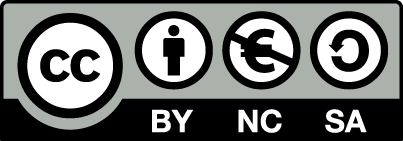 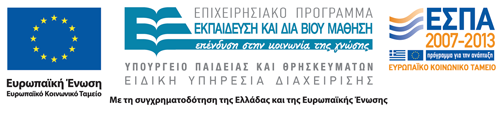 Σημειώματα
Σημείωμα Αναφοράς
Copyright Τεχνολογικό Εκπαιδευτικό Ίδρυμα Αθήνας, Ελένη Ευαγγέλου, Ευγενία Βλάχου 2014. Ελένη Ευαγγέλου, Ευγενία Βλάχου. «Νομοθεσία /Δεοντολογία Νοσηλευτικού Επαγγέλματος. Ενότητα 6: Λήψη αποφάσεων». Έκδοση: 1.0. Αθήνα 2014. Διαθέσιμο από τη δικτυακή διεύθυνση: ocp.teiath.gr.
Σημείωμα Αδειοδότησης
Το παρόν υλικό διατίθεται με τους όρους της άδειας χρήσης Creative Commons Αναφορά, Μη Εμπορική Χρήση Παρόμοια Διανομή 4.0 [1] ή μεταγενέστερη, Διεθνής Έκδοση.   Εξαιρούνται τα αυτοτελή έργα τρίτων π.χ. φωτογραφίες, διαγράμματα κ.λ.π., τα οποία εμπεριέχονται σε αυτό. Οι όροι χρήσης των έργων τρίτων επεξηγούνται στη διαφάνεια  «Επεξήγηση όρων χρήσης έργων τρίτων». 
Τα έργα για τα οποία έχει ζητηθεί και δοθεί άδεια  αναφέρονται στο «Σημείωμα  Χρήσης Έργων Τρίτων».
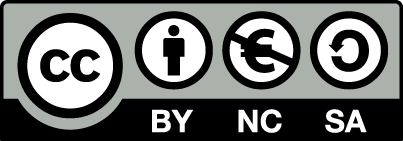 [1] http://creativecommons.org/licenses/by-nc-sa/4.0/ 
Ως Μη Εμπορική ορίζεται η χρήση:
που δεν περιλαμβάνει άμεσο ή έμμεσο οικονομικό όφελος από την χρήση του έργου, για το διανομέα του έργου και αδειοδόχο
που δεν περιλαμβάνει οικονομική συναλλαγή ως προϋπόθεση για τη χρήση ή πρόσβαση στο έργο
που δεν προσπορίζει στο διανομέα του έργου και αδειοδόχο έμμεσο οικονομικό όφελος (π.χ. διαφημίσεις) από την προβολή του έργου σε διαδικτυακό τόπο
Ο δικαιούχος μπορεί να παρέχει στον αδειοδόχο ξεχωριστή άδεια να χρησιμοποιεί το έργο για εμπορική χρήση, εφόσον αυτό του ζητηθεί.
Επεξήγηση όρων χρήσης έργων τρίτων
Δεν επιτρέπεται η επαναχρησιμοποίηση του έργου, παρά μόνο εάν ζητηθεί εκ νέου άδεια από το δημιουργό.
©
διαθέσιμο με άδεια CC-BY
Επιτρέπεται η επαναχρησιμοποίηση του έργου και η δημιουργία παραγώγων αυτού με απλή αναφορά του δημιουργού.
διαθέσιμο με άδεια CC-BY-SA
Επιτρέπεται η επαναχρησιμοποίηση του έργου με αναφορά του δημιουργού, και διάθεση του έργου ή του παράγωγου αυτού με την ίδια άδεια.
διαθέσιμο με άδεια CC-BY-ND
Επιτρέπεται η επαναχρησιμοποίηση του έργου με αναφορά του δημιουργού. 
Δεν επιτρέπεται η δημιουργία παραγώγων του έργου.
διαθέσιμο με άδεια CC-BY-NC
Επιτρέπεται η επαναχρησιμοποίηση του έργου με αναφορά του δημιουργού. 
Δεν επιτρέπεται η εμπορική χρήση του έργου.
Επιτρέπεται η επαναχρησιμοποίηση του έργου με αναφορά του δημιουργού.
και διάθεση του έργου ή του παράγωγου αυτού με την ίδια άδεια
Δεν επιτρέπεται η εμπορική χρήση του έργου.
διαθέσιμο με άδεια CC-BY-NC-SA
διαθέσιμο με άδεια CC-BY-NC-ND
Επιτρέπεται η επαναχρησιμοποίηση του έργου με αναφορά του δημιουργού.
Δεν επιτρέπεται η εμπορική χρήση του έργου και η δημιουργία παραγώγων του.
διαθέσιμο με άδεια 
CC0 Public Domain
Επιτρέπεται η επαναχρησιμοποίηση του έργου, η δημιουργία παραγώγων αυτού και η εμπορική του χρήση, χωρίς αναφορά του δημιουργού.
Επιτρέπεται η επαναχρησιμοποίηση του έργου, η δημιουργία παραγώγων αυτού και η εμπορική του χρήση, χωρίς αναφορά του δημιουργού.
διαθέσιμο ως κοινό κτήμα
χωρίς σήμανση
Συνήθως δεν επιτρέπεται η επαναχρησιμοποίηση του έργου.
Διατήρηση Σημειωμάτων
Οποιαδήποτε αναπαραγωγή ή διασκευή του υλικού θα πρέπει να συμπεριλαμβάνει:
το Σημείωμα Αναφοράς
το Σημείωμα Αδειοδότησης
τη δήλωση Διατήρησης Σημειωμάτων
το Σημείωμα Χρήσης Έργων Τρίτων (εφόσον υπάρχει)
μαζί με τους συνοδευόμενους υπερσυνδέσμους.
Χρηματοδότηση
Το παρόν εκπαιδευτικό υλικό έχει αναπτυχθεί στo πλαίσιo του εκπαιδευτικού έργου του διδάσκοντα.
Το έργο «Ανοικτά Ακαδημαϊκά Μαθήματα στο ΤΕΙ Αθηνών» έχει χρηματοδοτήσει μόνο την αναδιαμόρφωση του εκπαιδευτικού υλικού. 
Το έργο υλοποιείται στο πλαίσιο του Επιχειρησιακού Προγράμματος «Εκπαίδευση και Δια Βίου Μάθηση» και συγχρηματοδοτείται από την Ευρωπαϊκή Ένωση (Ευρωπαϊκό Κοινωνικό Ταμείο) και από εθνικούς πόρους.
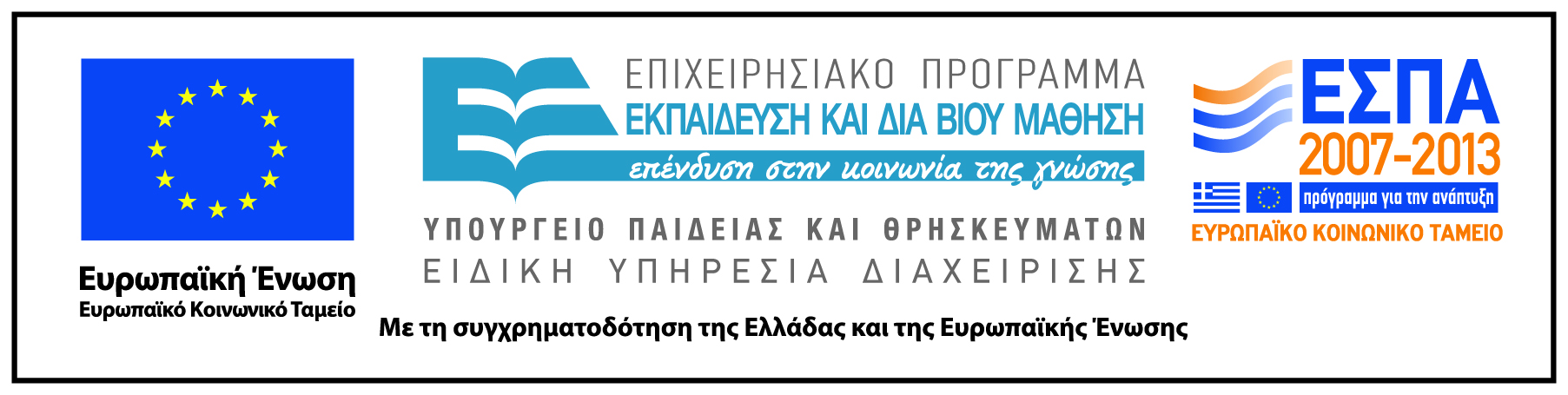